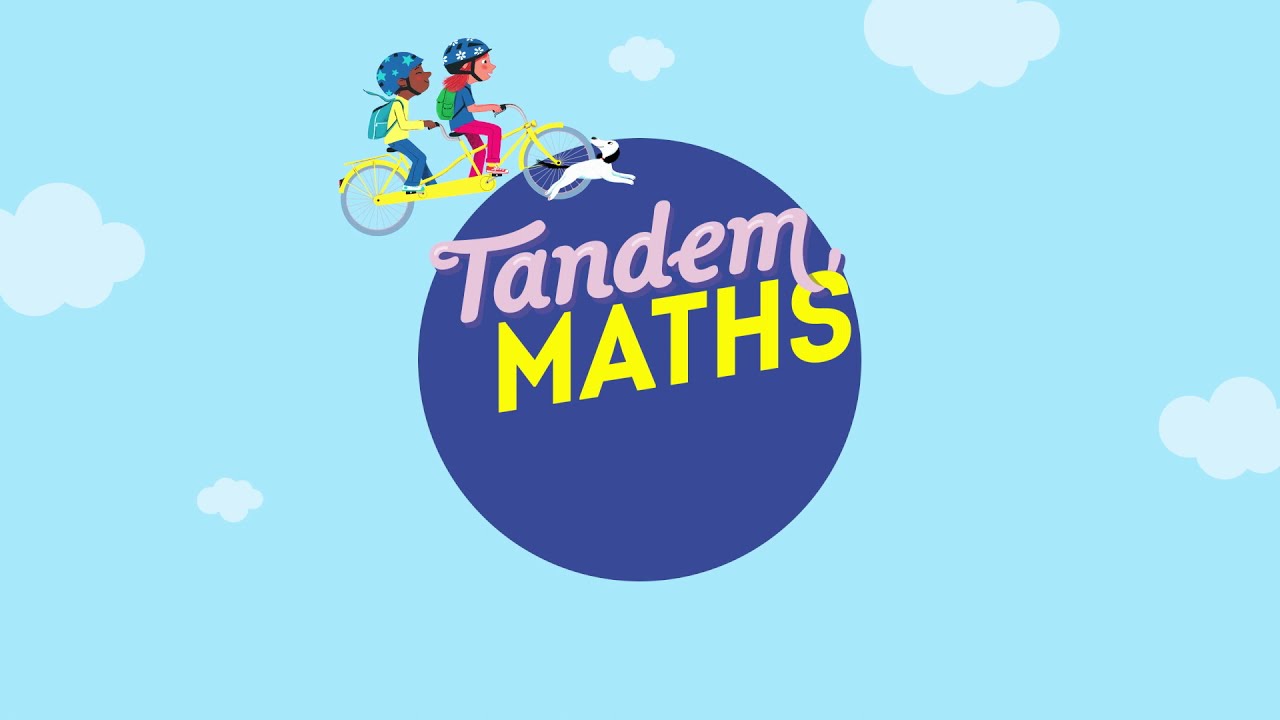 Période 2
Semaine 3
Lundi
www.maitresseherisson.com
Programme de la séance
- Problèmes de partage et groupement : Ateliers d’entraînement différencié
- Problèmes de partage et groupement : Évaluation
www.maitresseherisson.com
Apprendre à chercher – Ateliers d’entraînement différencié
En fonction de ce qui a été observé en séance 3, choisir un objectif pour chaque groupe d’élèves. Utiliser les problèmes des pages 241, 243 et 244 (Pour aller plus loin, problèmes à étapes, défis).
Page 244, choisir en fonction des besoins des élèves : la colonne de gauche est plutôt destinée aux CM1 (sans reste), alors que la colonne de droite est plutôt destinée aux CM2 (avec reste).
On peut aussi proposer des problèmes atypiques page 245.
www.maitresseherisson.com
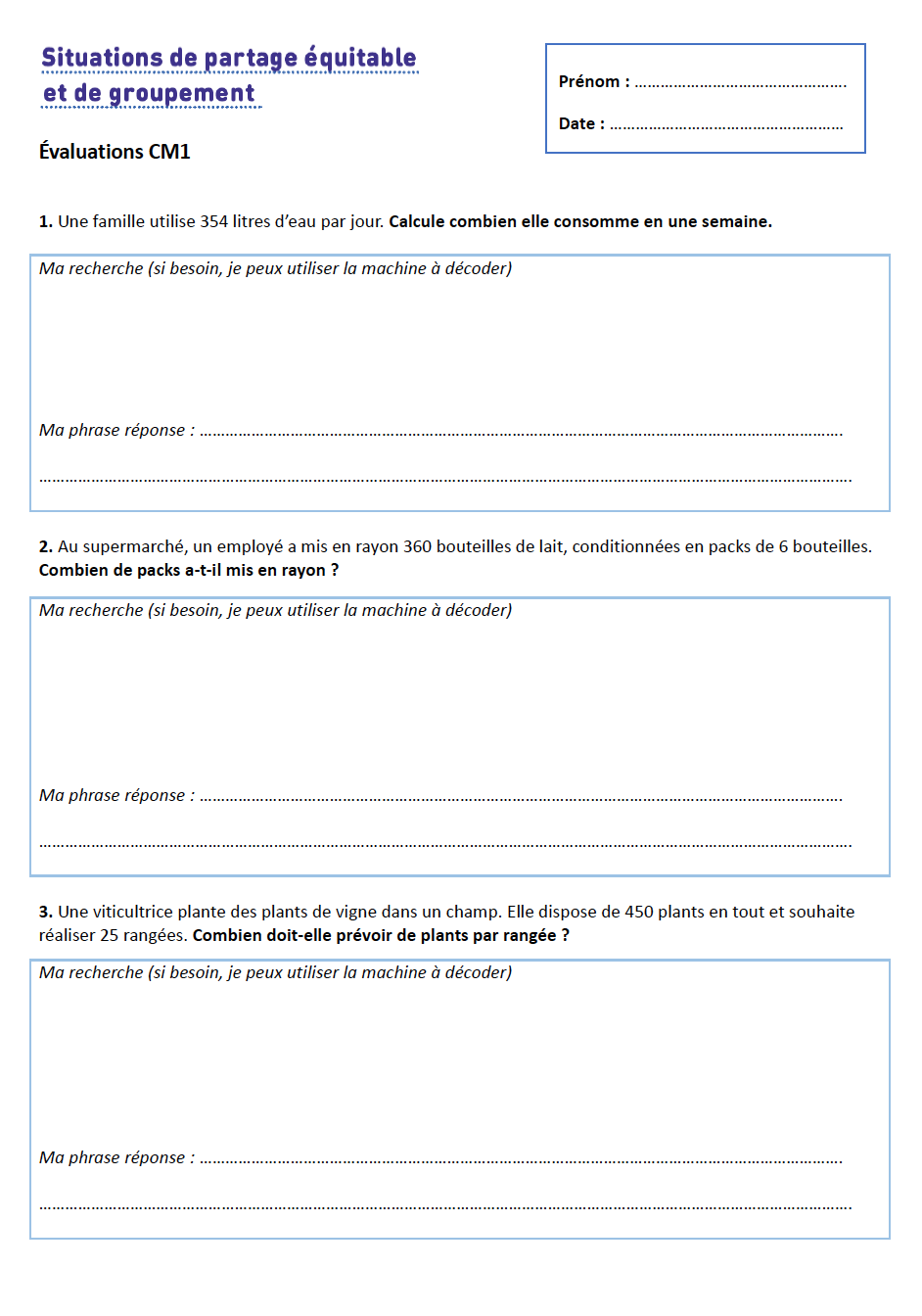 Apprendre à chercher – Problèmes de partage et de groupement
Évaluation
www.maitresseherisson.com
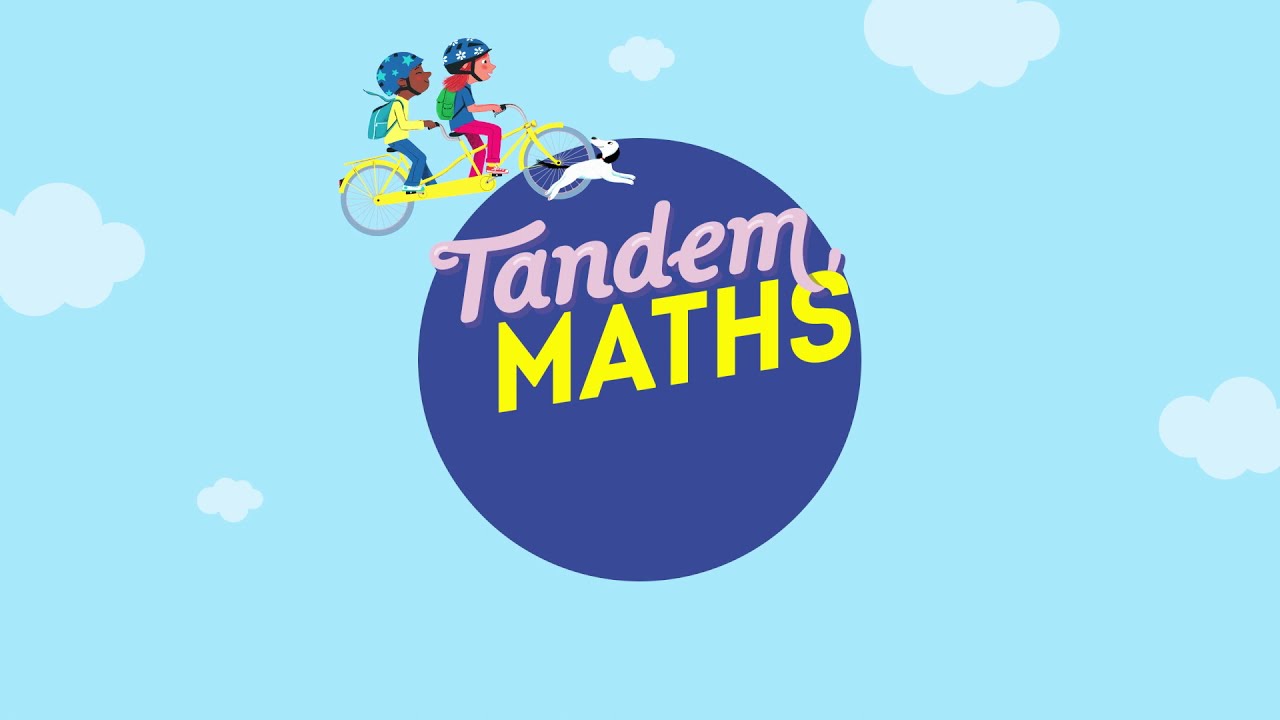 Période 2
Semaine 3
Mardi
www.maitresseherisson.com
Programme de la séance
- Les fractions simples : Synthèse et retour sur la situation de référence +
Préparation à l’évaluation
www.maitresseherisson.com
Fractions simples : Synthèse
Qu’a-t-on appris sur les fractions ?
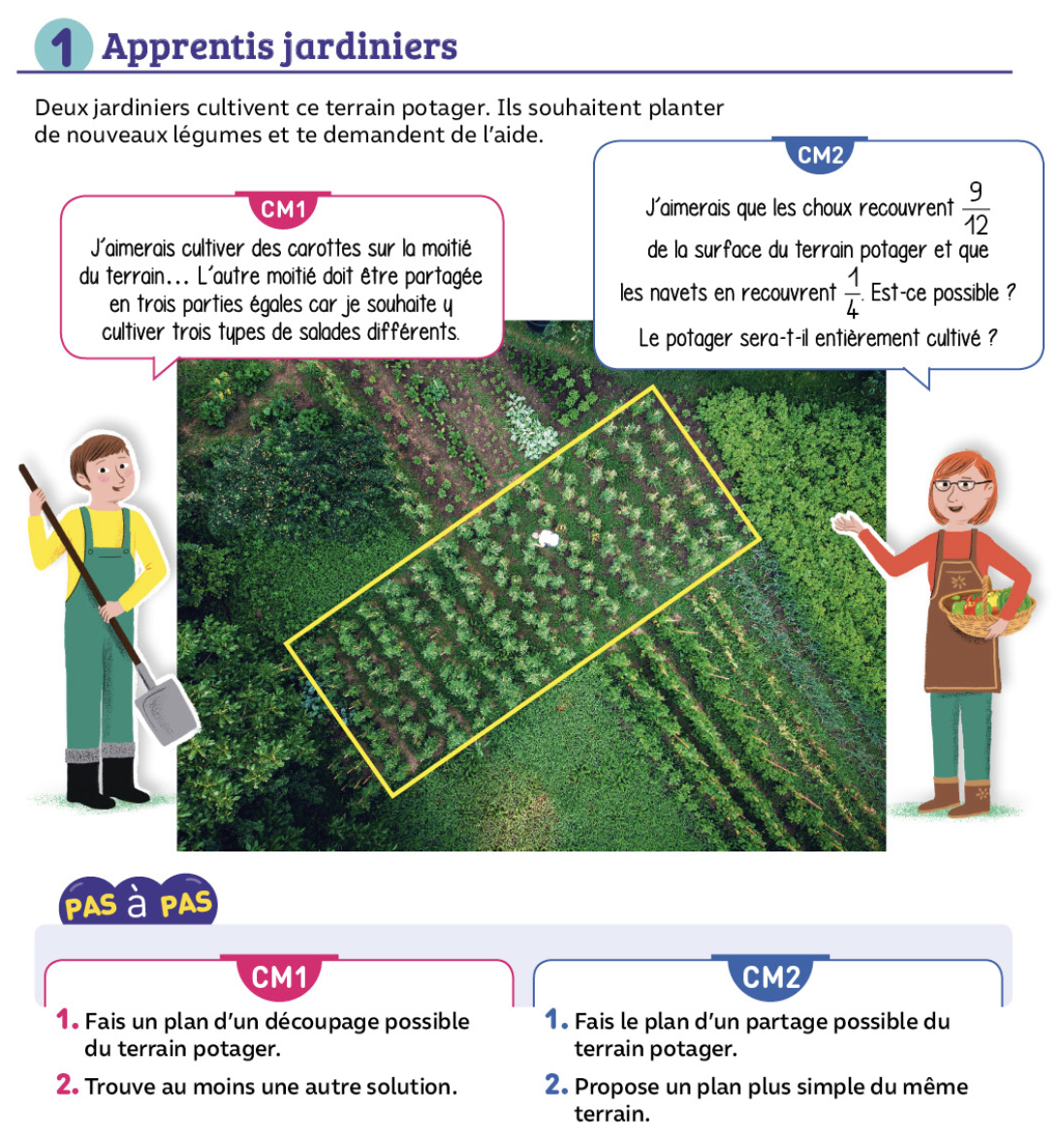 Fractions simples : Retour sur la situation de référence
Partager une bande unité
Partage ton rectangle en 8 parts égales et colorie 5 parts. Puis écris à quelle fraction cela correspond sur ton ardoise
CM1
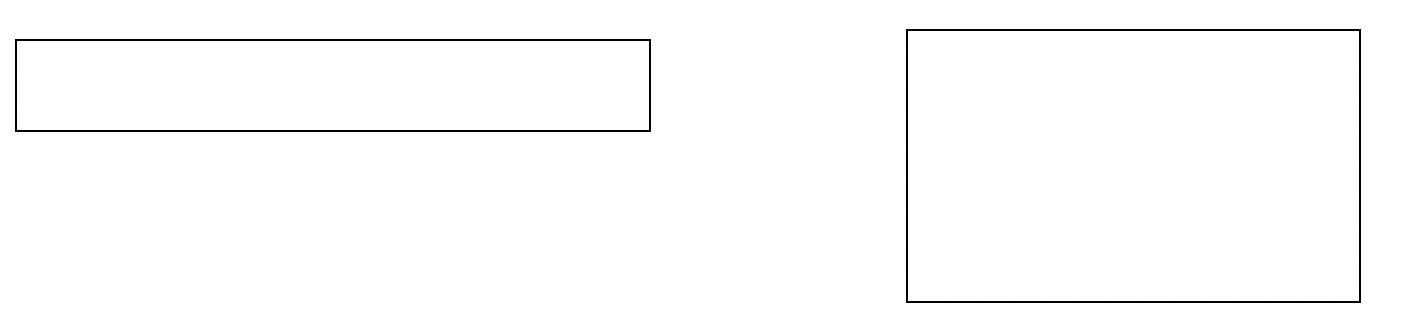 Les fractions simples : préparation à l’évaluation
www.maitresseherisson.com
Connaître diverses désignations de fractions
Observe la fraction et colorie les parts correspondantes
L’unité est ce rectangle :
CM1
Les fractions simples : préparation à l’évaluation
www.maitresseherisson.com
Connaître diverses désignations de fractions
Écris les fractions en lettres ou en chiffres sur ton ardoise.
CM1
Colorie pour représenter la fraction indiquée.
Les fractions simples : préparation à l’évaluation
www.maitresseherisson.com
Décomposer une fraction
Écris sur ton ardoise la fraction simple, puis décompose-la en un nombre entier et une fraction inférieure à 1.
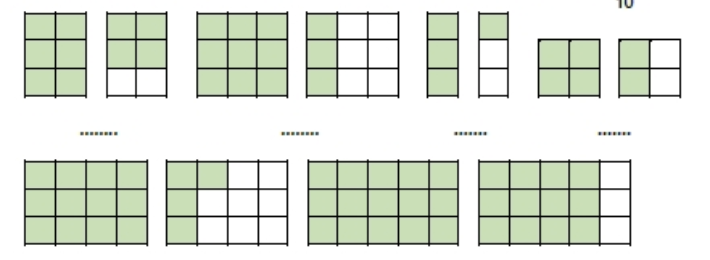 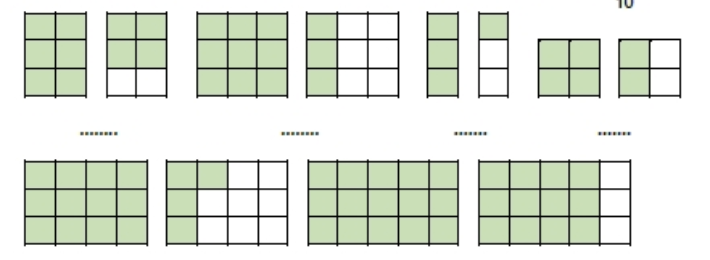 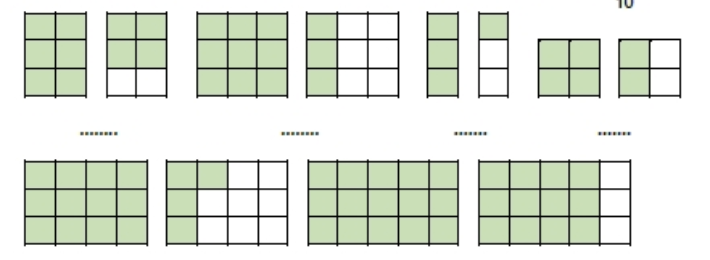 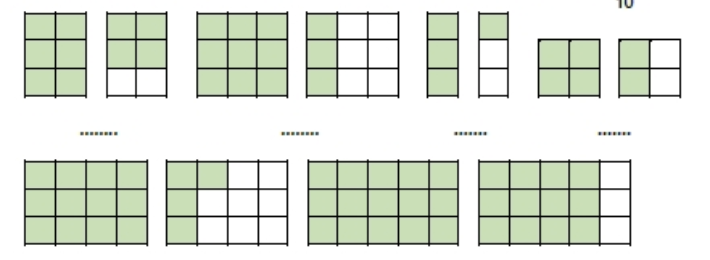 CM1
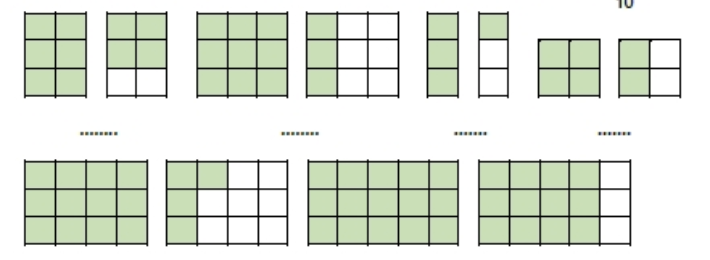 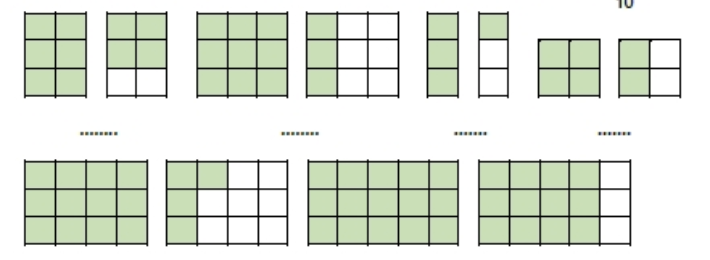 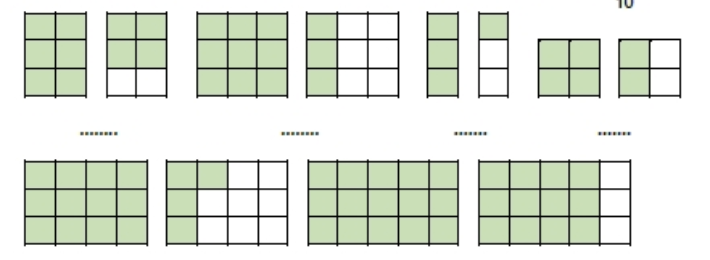 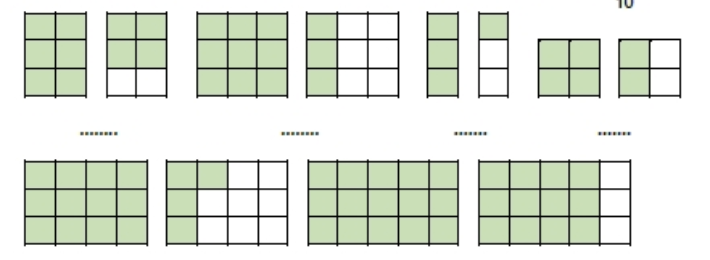 Les fractions simples : préparation à l’évaluation
www.maitresseherisson.com
Utiliser une droite graduée
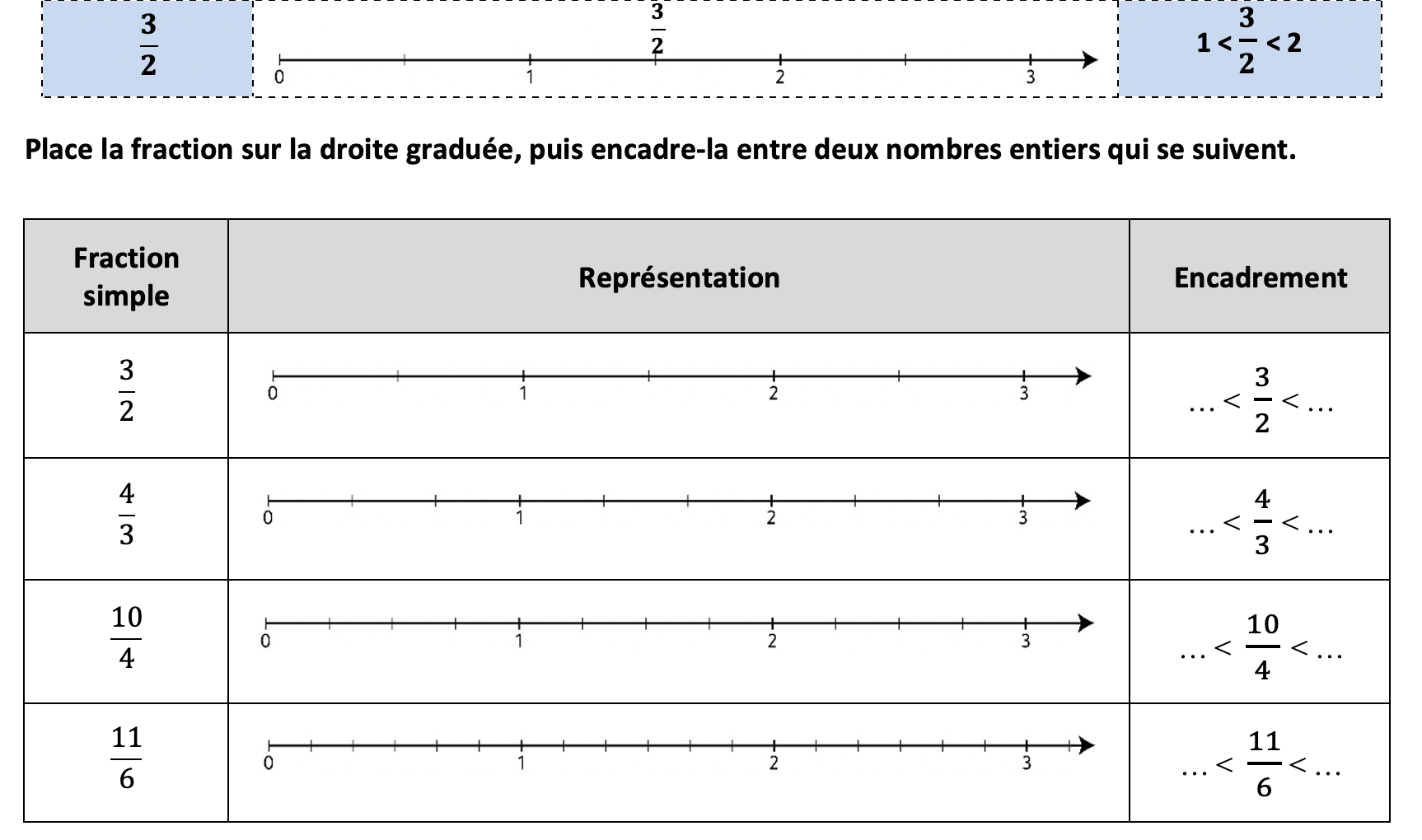 CM1
Les fractions simples : préparation à l’évaluation
www.maitresseherisson.com
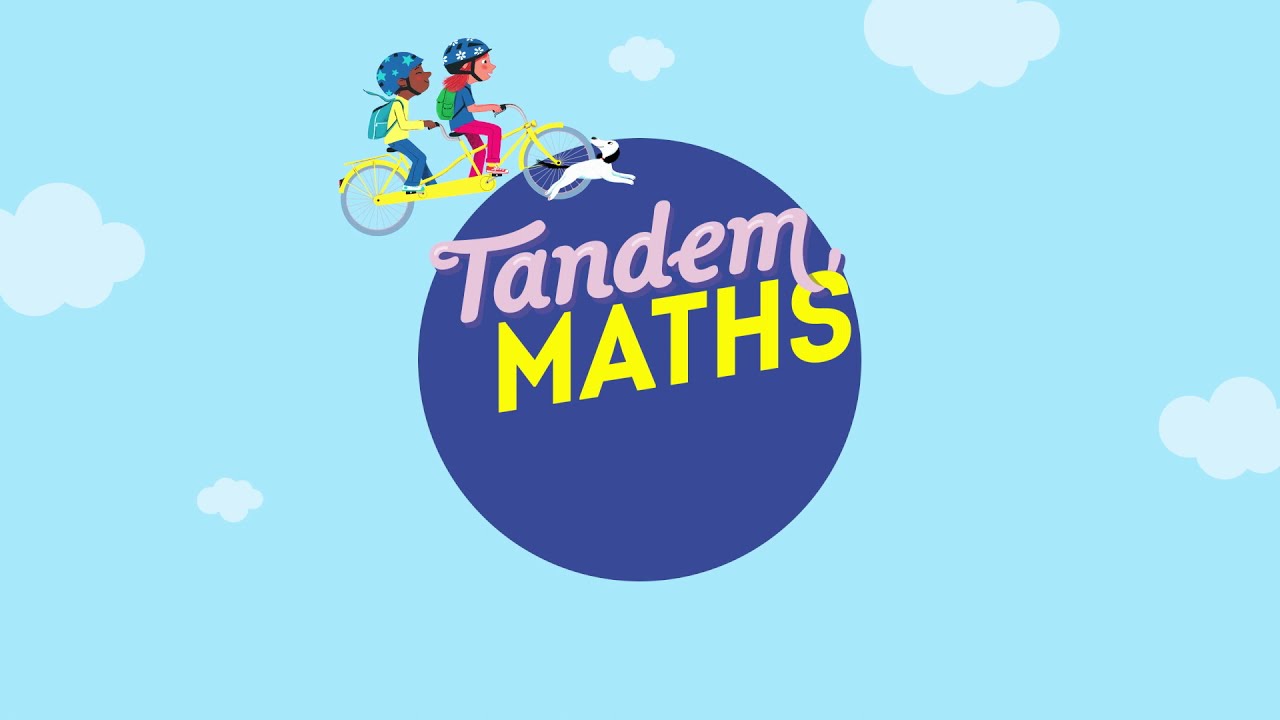 Période 2
Semaine 3
Jeudi
www.maitresseherisson.com
Programme de la séance
- Les fractions simples : Évaluation
- Calcul : Multiplication de deux nombres entiers
www.maitresseherisson.com
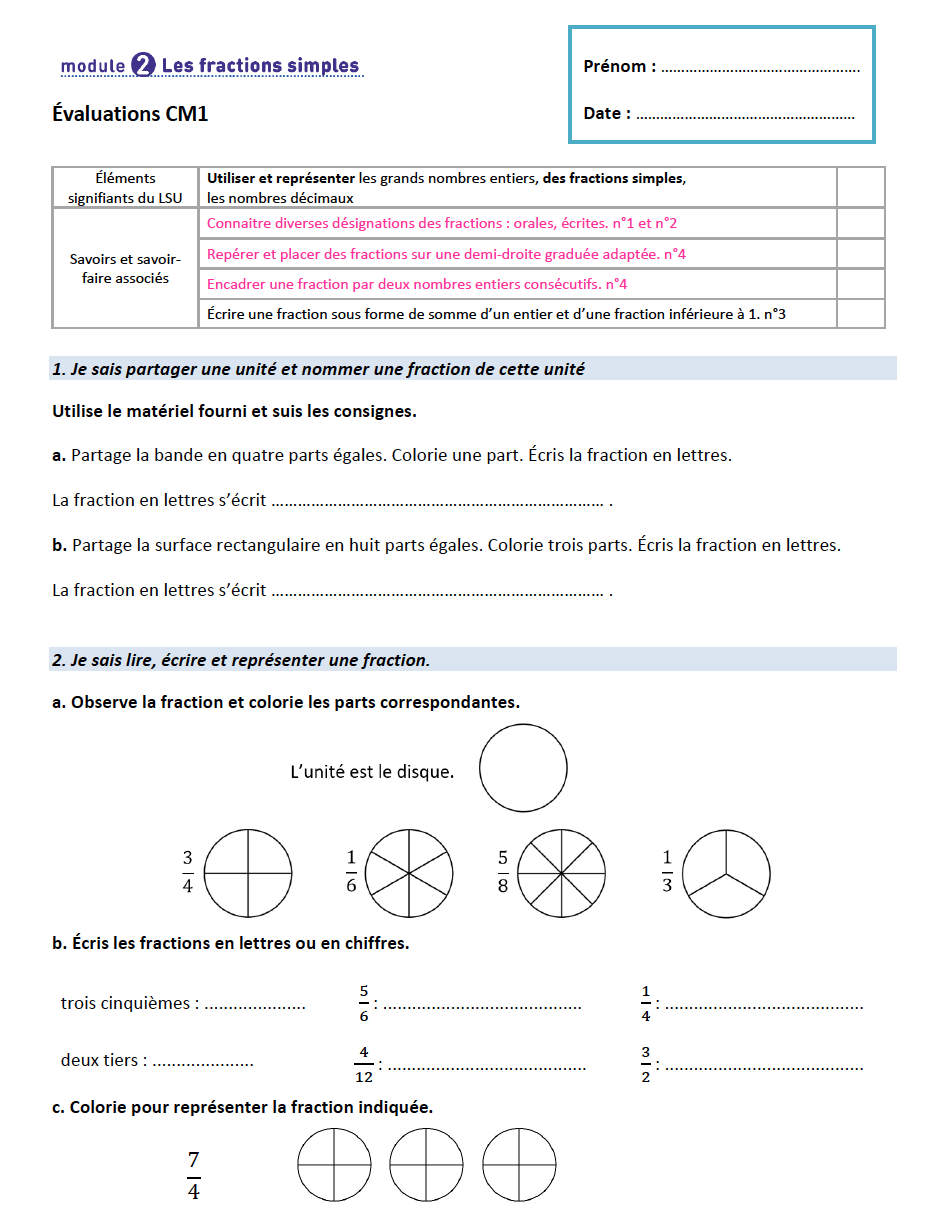 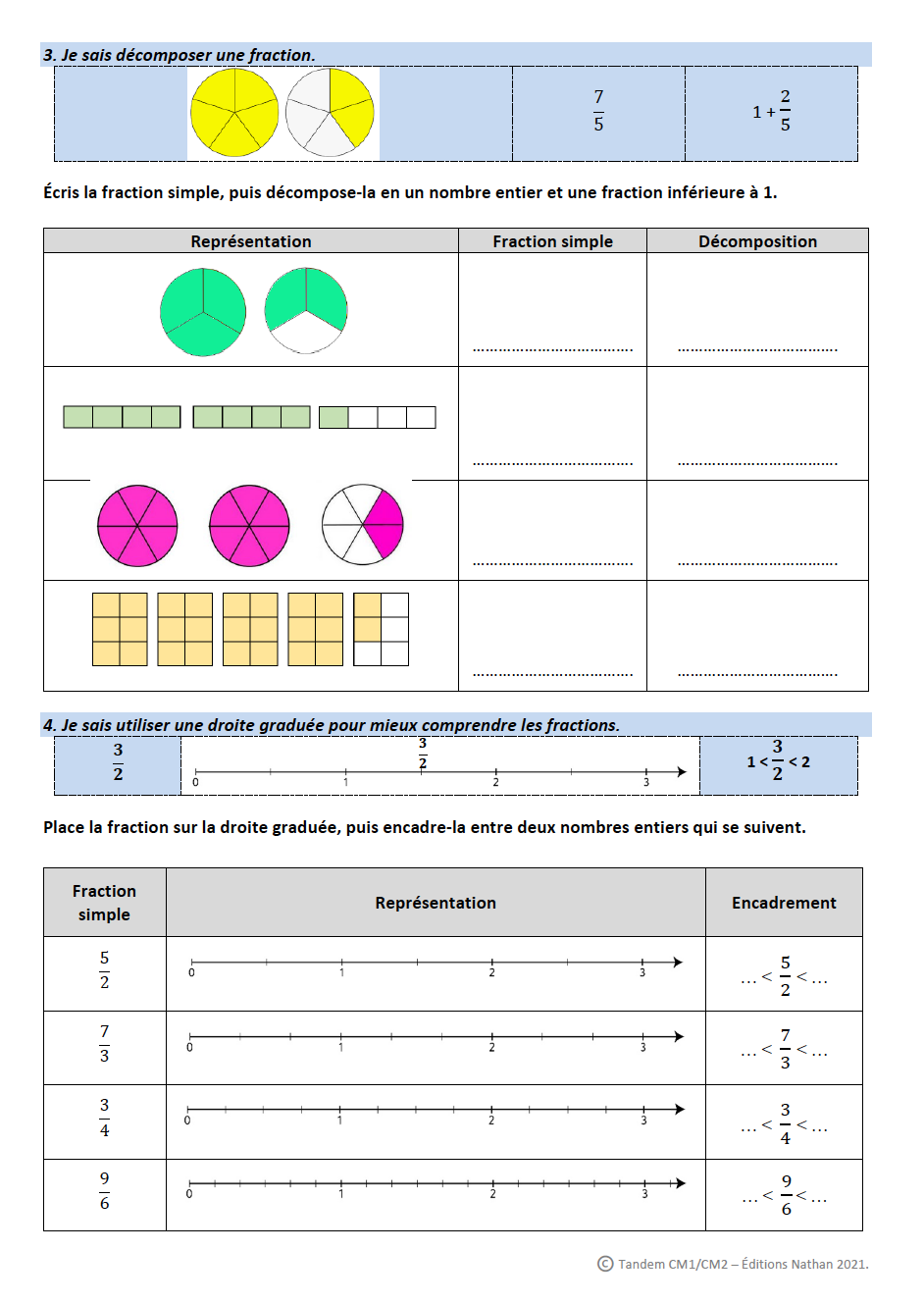 www.maitresseherisson.com
Multiplication posée – Entraînement
* Ex. 2 et 3 p.211
** Ex. 3 et 4 p.211
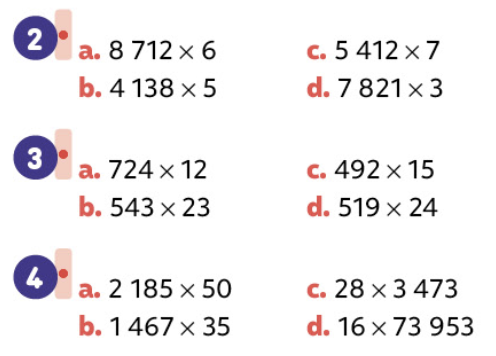 www.maitresseherisson.com
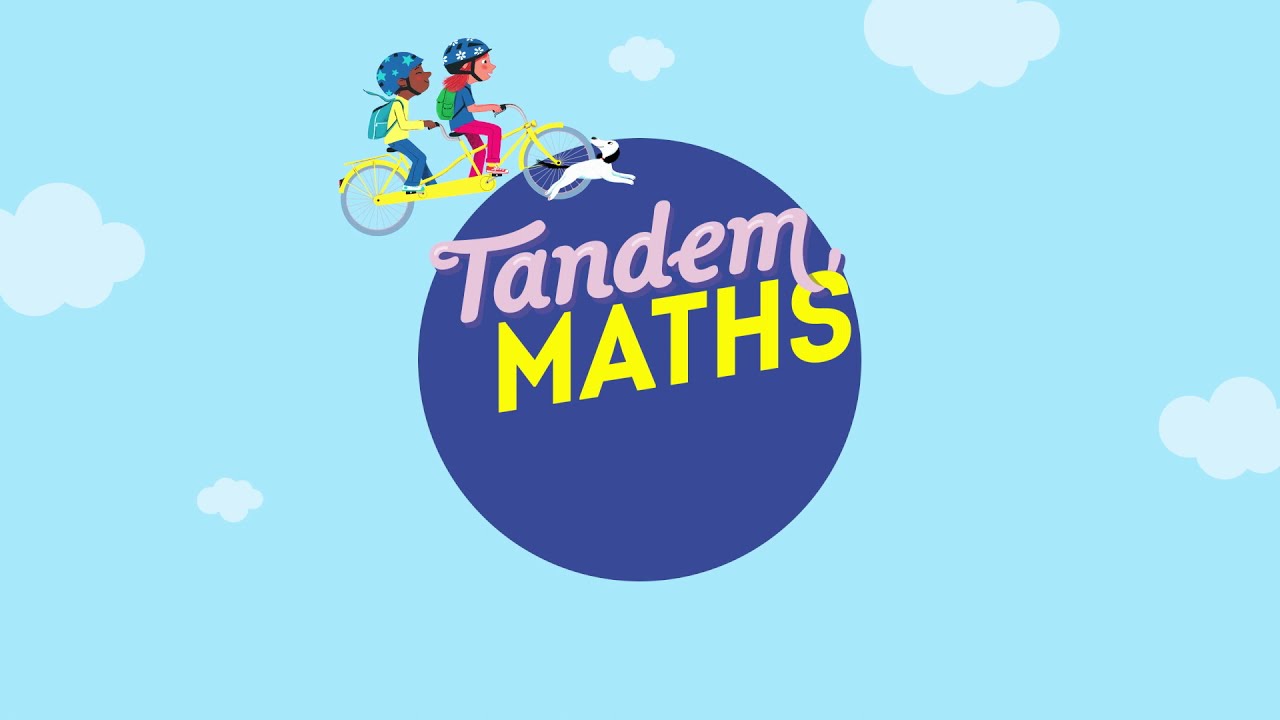 Période 2
Semaine 3
Vendredi
www.maitresseherisson.com
Programme de la séance
- Relations et propriétés géométriques : Vérification des prérequis et situation de référence
- Calcul : Jeux sur les tables de multiplication
www.maitresseherisson.com
Relations et propriétés géométriques
5 minutes pour s’autoévaluer
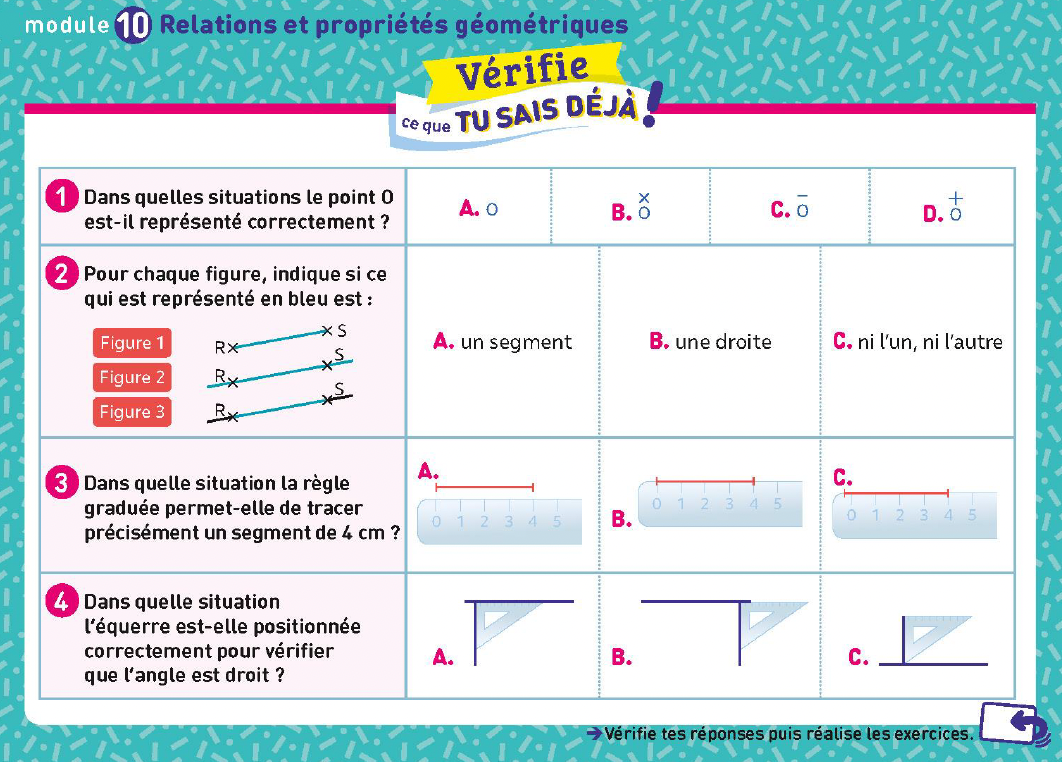 www.maitresseherisson.com
Relations et propriétés géométriques
10 minutes pour comprendre ses erreurs
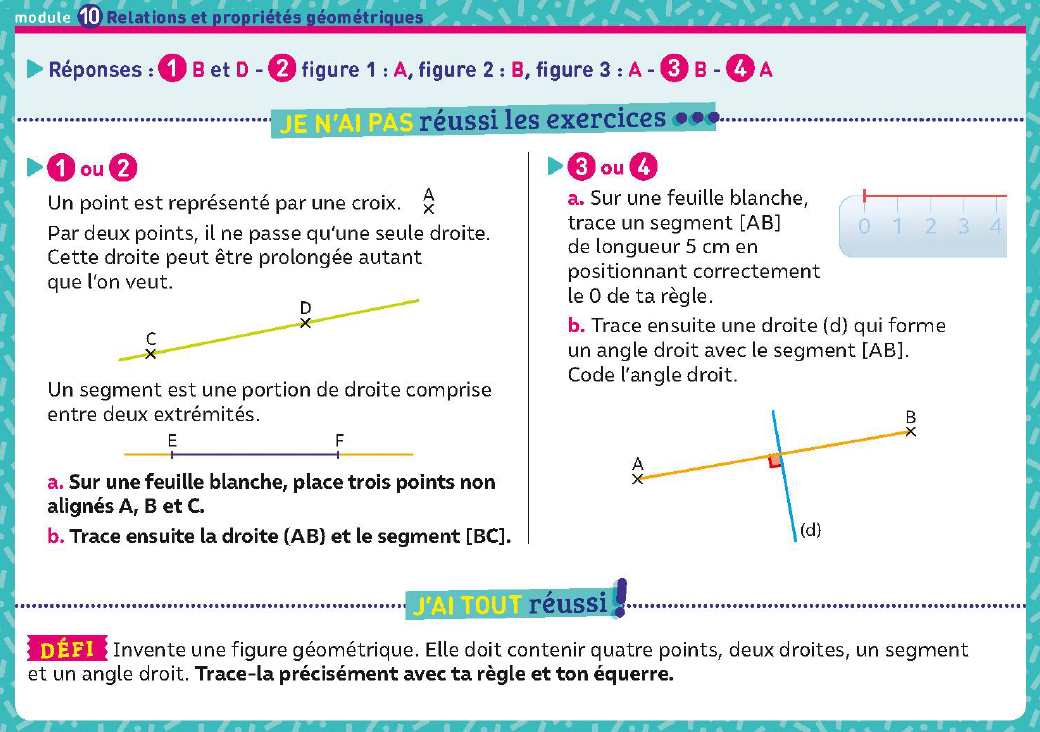 www.maitresseherisson.com
Relations et propriétés géométriques
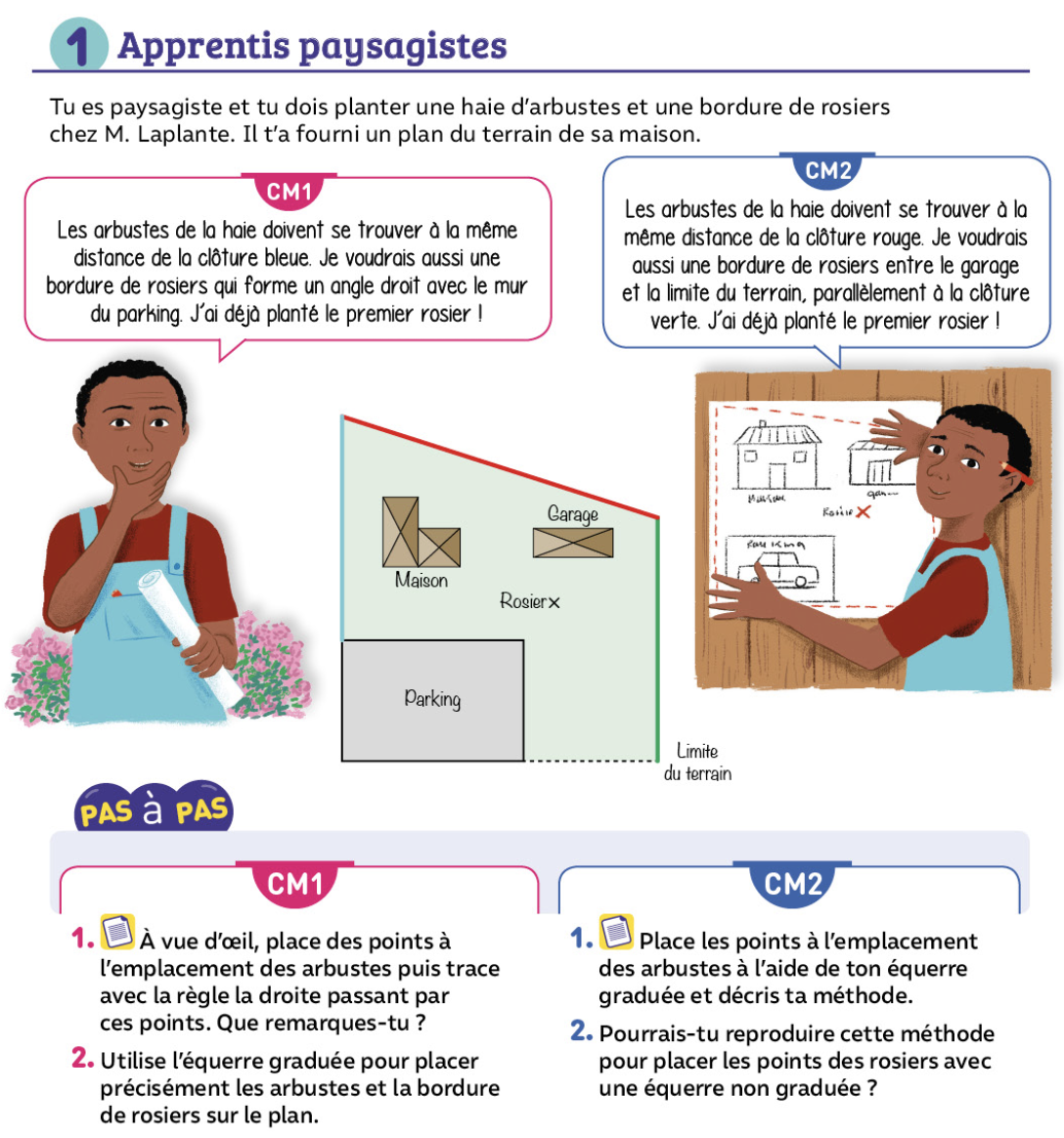 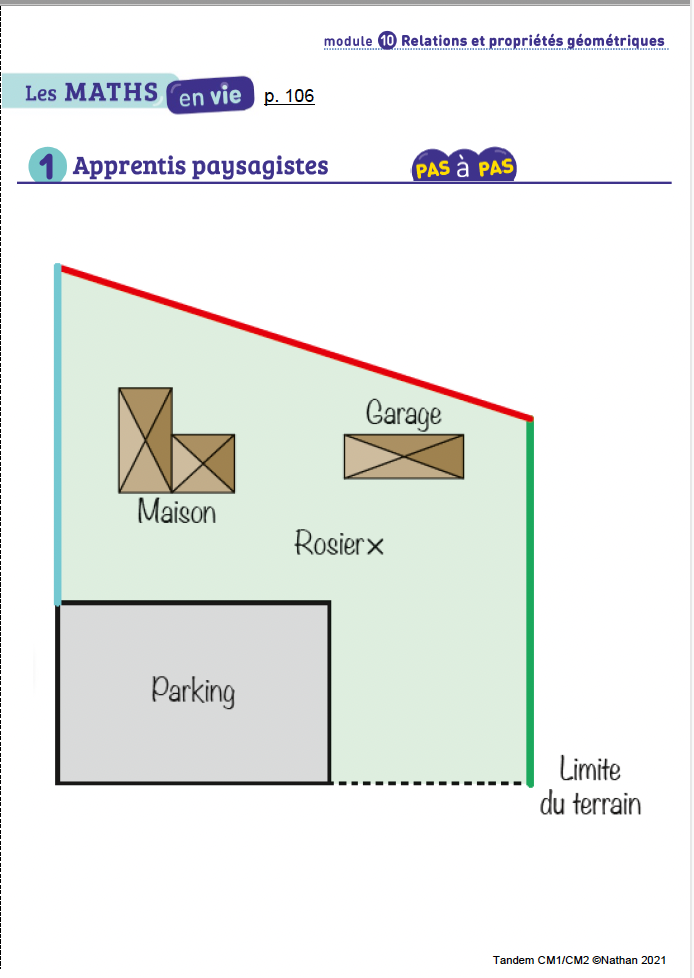 De quoi parle-t-on ? Que devons-nous chercher à faire ?
www.maitresseherisson.com
Calcul – Jeu de la table de Pythagore
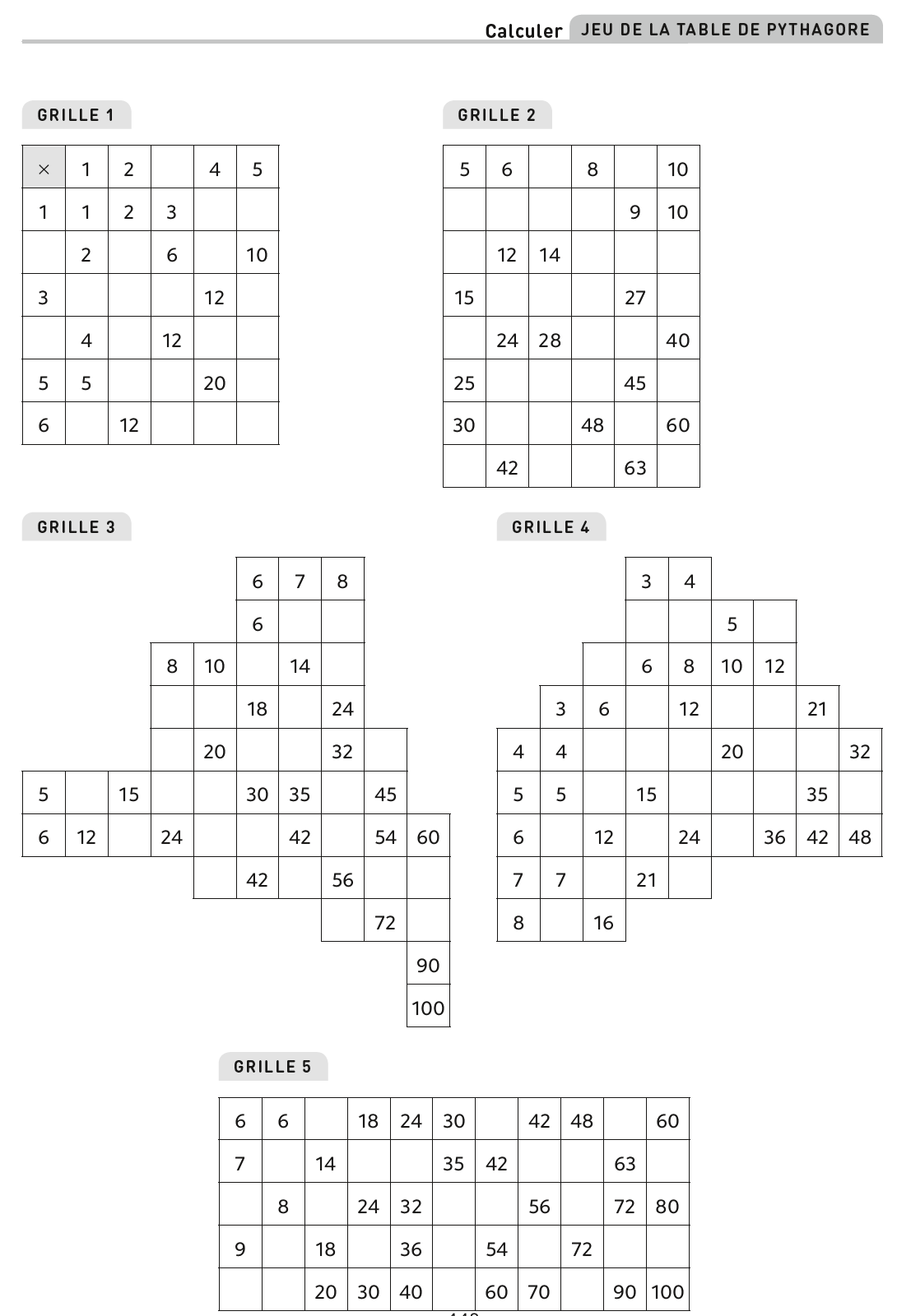 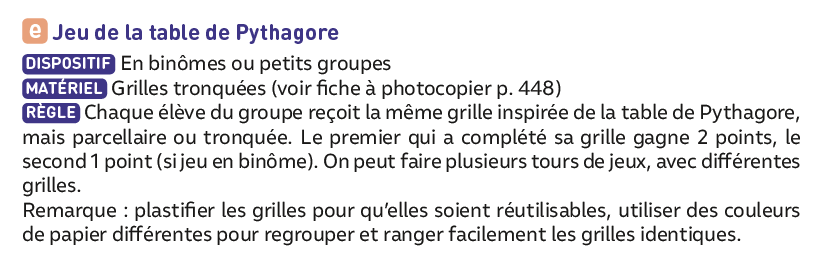 www.maitresseherisson.com